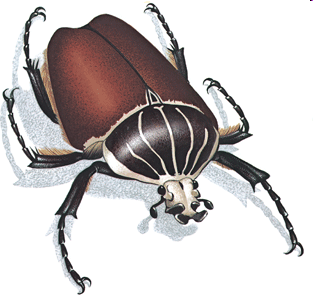 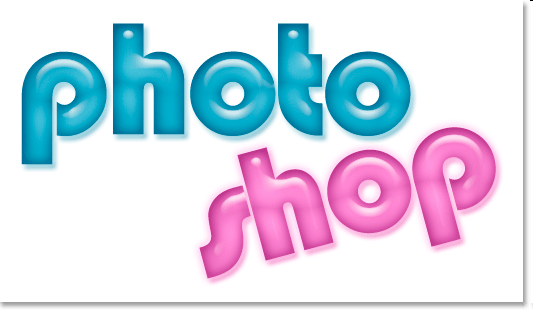 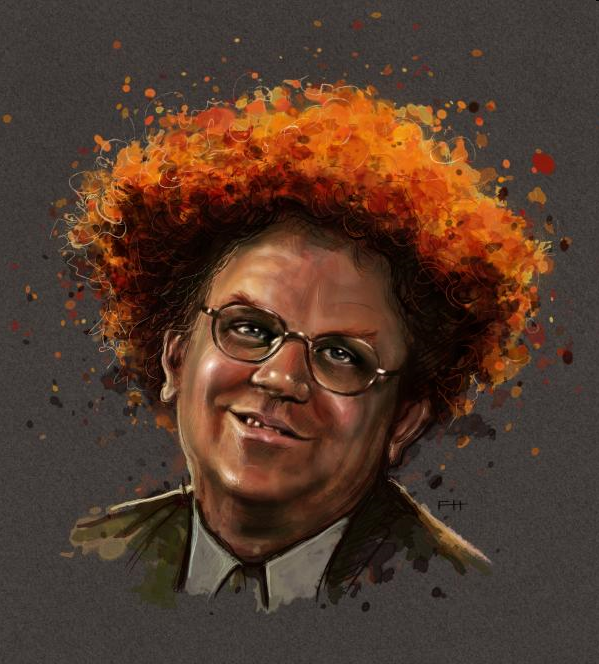 Sketch one only…
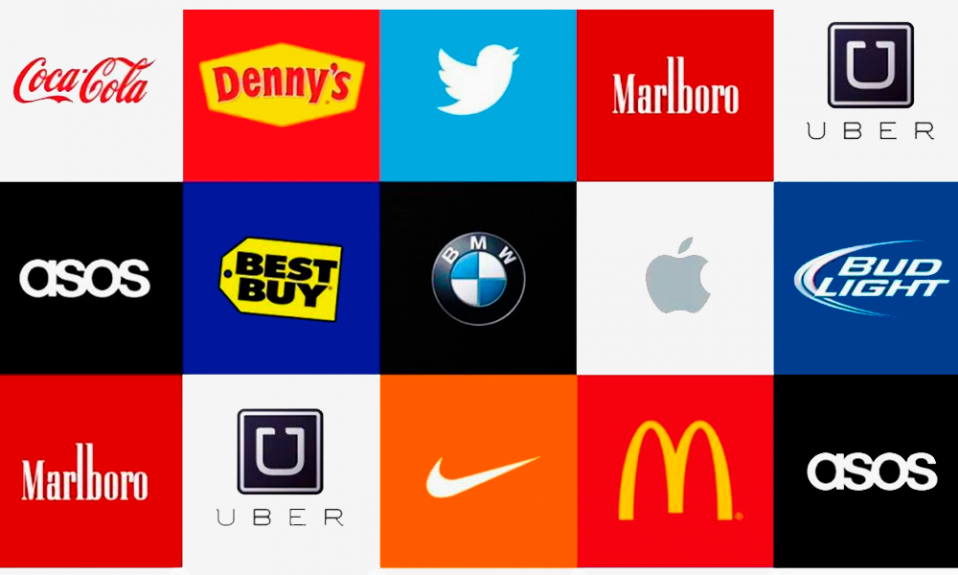 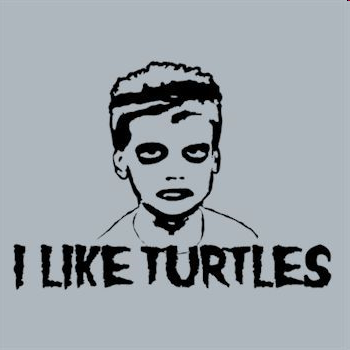 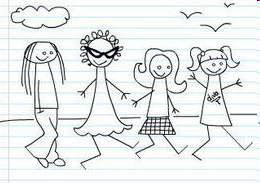 Sketch loose and fast…
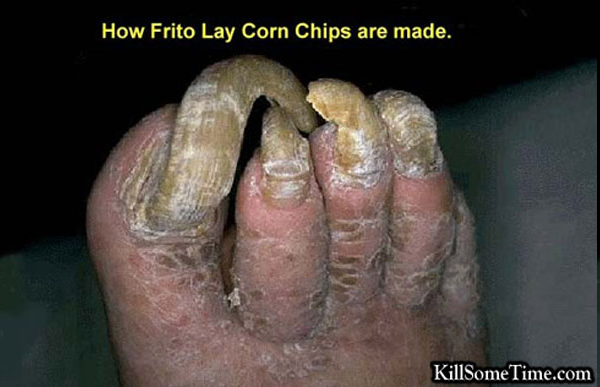 Add values (lights and darks)…
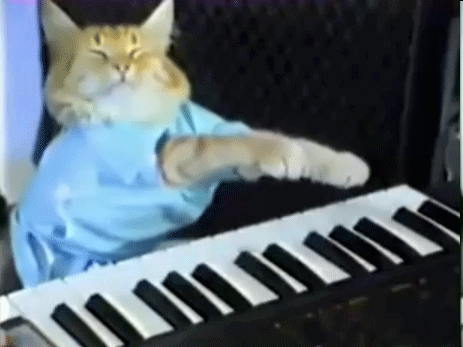 Add values (lights and darks)…
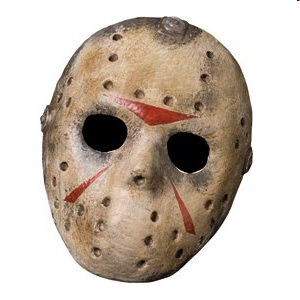 Sketch one or two…
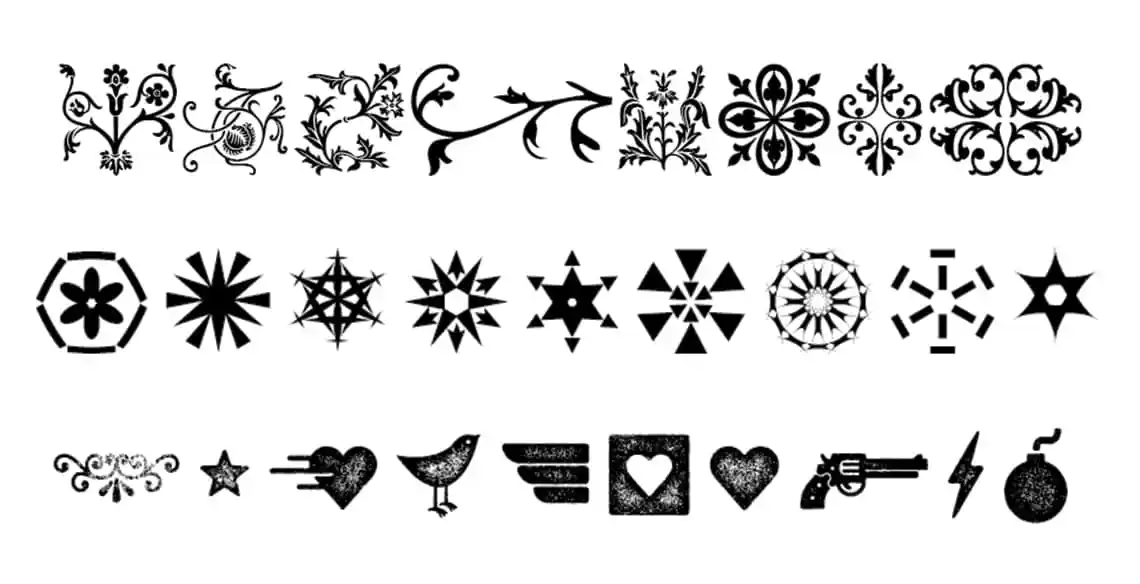 Add values (lights and darks)…
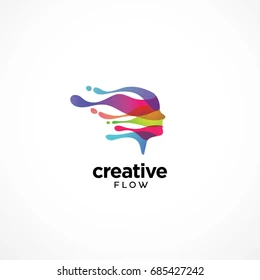 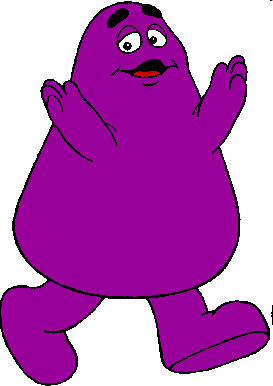 Sketch one or two you dig…
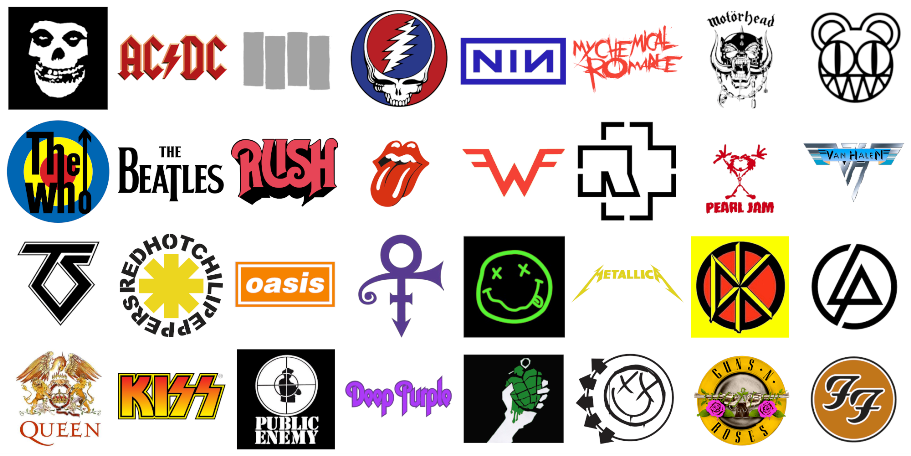 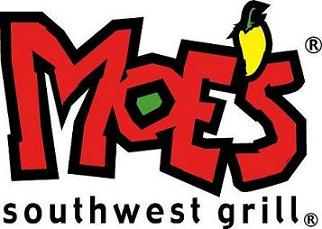 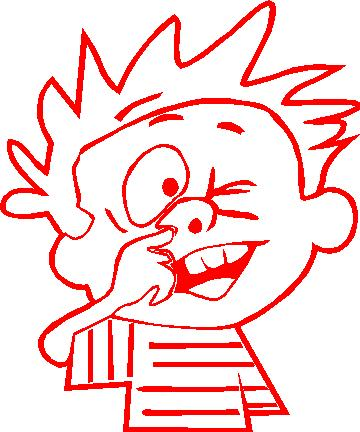 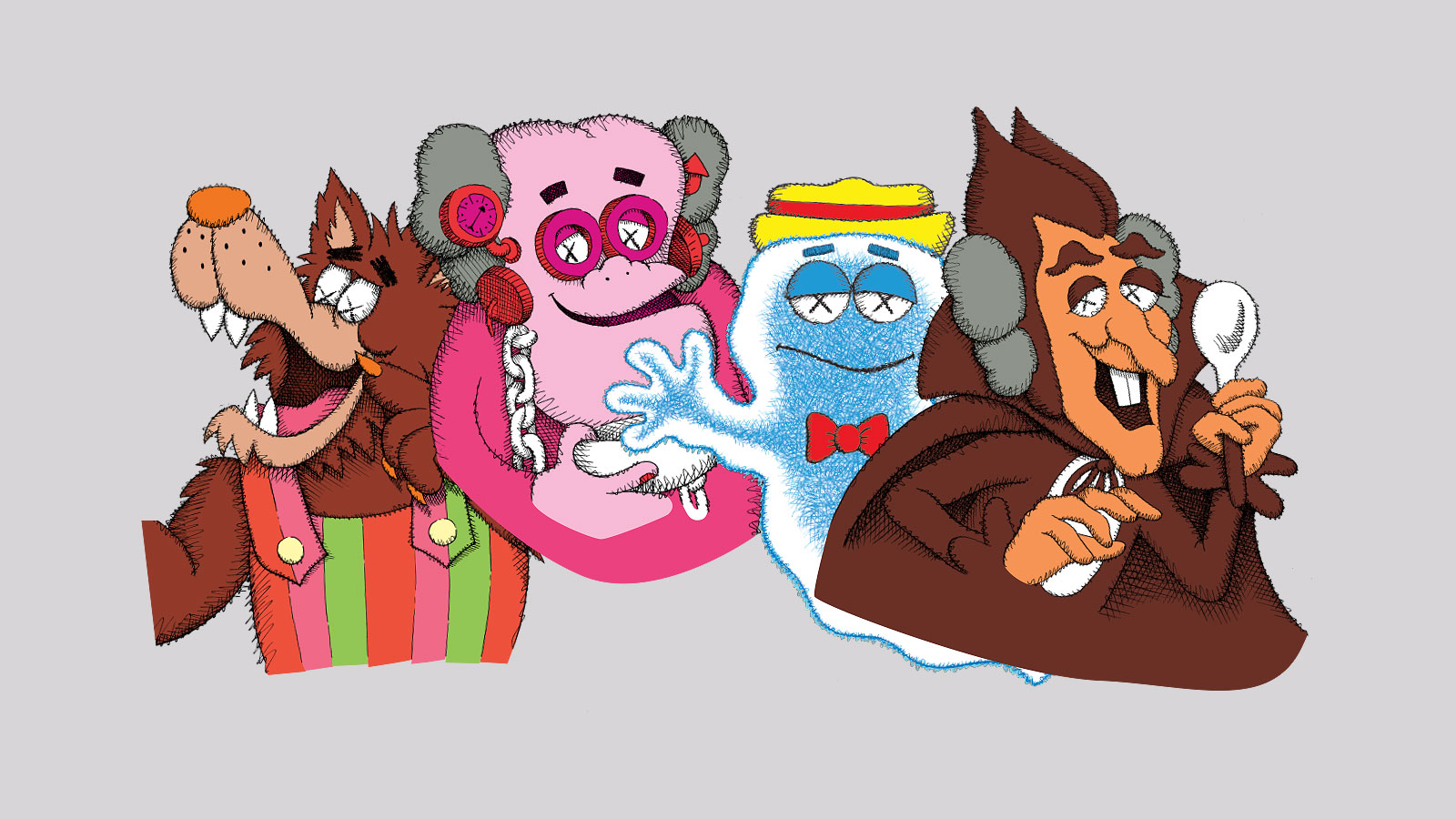 Sketch one only…
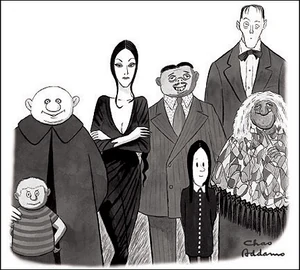 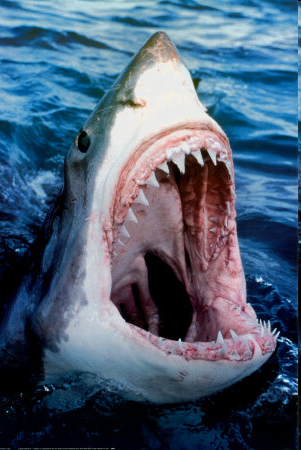 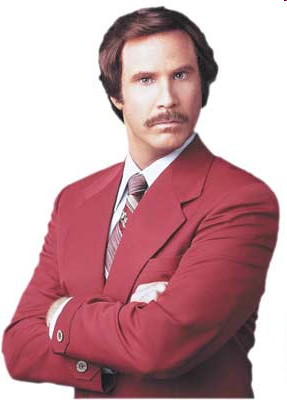